SWAPS - Overview
Professor Chris Droussiotis
SWAPS - Introduction
SWAPS

Interest Rate Swaps
Foreign Exchange Swaps
Credit Default Swaps (CDS)
Interest Rate Swaps
It’s a derivative in which one party exchange a stream of interest payments for another party’s stream of cash flows.

Interest rate swaps can be used by hedgers to manage their fixed or floating assets and liabilities

They could also for speculation – speculators replicate unfunded bond exposures to profit from changes in interest rates. 

Each counterparty agrees to pay either a fixed a floating rate – multiplied by a notional principal amount
Interest Rate Swaps
Example of Simple Interest Rate Swap:
Suppose that XYZ Corp. has $100 million of floating-rate debt at LIBOR – meaning that every year XYZ pay current six months LIBOR + 3.0% – but would prefer to have fixed-rate debt with 3 years maturity. There are several ways XYZ could effect this change:
XYZ could change their interest rate exposure by retiring the floating-rate debt and issuing fixed-rate debt in its place. However, an actual purchase and sale of debt has transaction coats.
They could enter into a strip of forward rata agreements (FRAs) in order to guarantee the borrowing rate for remaining life of the debt. Since the FRA for each year will typically carry a different interest rate, the company will lock in a different rate each year and hence, the company’s borrowing cost will vary over time, even though it wil be fixed in advance (it could be expensive depending of the steepness of the yield curve).
Obtain interest rate exposure equivalent to that of fixed rate debt by entering into a swap. XYZ is already paying floating interest rate. They therefore want to enter a swap in which they receive a floating rate and pay the fixed rate – assuming is 2.0%:
Current Payment: - (LIBOR + 3.0%) = - LIBOR – 3.0%.
Swap Rate is 2.0% which needs to pay 2.% more and receives the LIBOR rate so the following formula shoes the net pay 
	XYZ net payment = – LIBOR  - 3.0% + LIBOR – 2.0% = – 5.0% Payment
The Notional principal of the swap is $100 million: It is the amount on which the interest payments – and hence, the swap payment – is based. The life of the swap is the swap term or swap tenor.  The annual fixed payment for XYZ is always going to be 5.0% x $100mm = $5 million no matter what happens to LIBOR rates. 
The counterparty (party A) who takes a interest rate risk is betting that the LIBOR rate will not increase over the course of 3 years contract. An assume payment exchange is illustrated below:
Interest Rate Swap – Decision Based on Forward LIBOR
Interest Rate Swap – Long Version Decision
Interest Rate Swaps – 2 Party with different views Example
Comparative Advantage Argument:

Company A offered either a Fixed Rate of 10.0% or Float LIBOR + 30 bps
Company B offered either a Fixed Rate of 11,2% or Float LIBOR + 100 bps

Company A’s view: Rates will stay low and is willing to enter into a Floating Rate contract:
 
Company B’s view: Rates will rise and wants to enter into a Fixed Rate contract:
Interest Rate Swaps – 2 Party with different views Example
Given the different views, the broker recommends that Company A and Company B get into Swap Agreement with a 9.95% Swap price as follows:
 
Company A picks the Fixed Rate option and pays 10% to the Lender (bank)
Company A also pays Company B the LIBOR flat rate.
Company A receives 9,95% fixed rate from Company B

Company B picks the Floating Rate option and pays LIBOR + 100 bps
Company B also pay 9.95% fixed rate to Company A
Company B receives LIBOR flat rate.
Interest Rate Swaps – 2 Party with different views Example
Company A net interest pay: 10% + LIBOR – 9.95% = LIBOR + 5 bps or 25 bps better than the LIBOR + 30 bps original proposal.  Even though Company A got into a Fixed Rate contract, the swap agreement “swapped” the fixed into floating with a 25bps benefit.

Company B net interest pay: LIBOR + 100 – LIBOR + 9.95% = 10.95% Fixed Rate or 25 bps better that the 11.05% original proposal. Even though Company B got into a floating Rate contract, the swap agreement “swapped” the floating into fixed with a 25 bps benefit.
Currency Rate Swaps
Interest Rate Swaps

It’s a derivative in which one party exchange a stream of payments in one currency for another party’s stream of cash flows of another currency.

currency rate swaps can be used by hedgers to manage their foreign exchange exposure for assets and liabilities

They could also for speculation – speculators replicate unfunded bond exposures to profit from changes in currency rates between two currencies. 

Each counterparty agrees to pay/receive certain currency and use the currency swap market to hedge the position against currency swings that can affect their revenue or cost
Currency Swap - Example
Suppose the effective annual euro-denominated interest rate is 6% and dollar-denominated rate is 7.0%. 
The spot exchange rate is $1.30 / 1 €. A dollar-based firm has a 3-year 6% euro-denominated bond with a €100 par value and price of €100.
The firm wishes to guarantee the dollar value of the payments. 
Since the firm will make debt payments in euros, it buys the euro forward to eliminate currency exposure.  
The table below summarizes the transaction and reports the currency forward curve and the unhedged and hedged cash flows. The value of the hedge cash flow is:
Currency Swap - Example
Currency Swap - Example
The dollar-based firm enters into a swap where it pays dollars (7.0% on $130 bond) and receives euros (7% on a €100 bond). The firm’s euro exposure is eliminated. The market-maker receives dollars and pays euros. The position of the market-maker is summarized in table below:
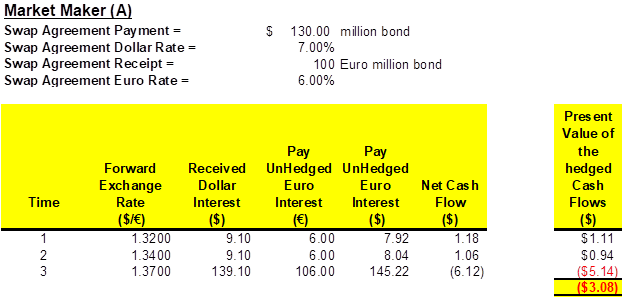 Credit Default Swap
Is a swap contract in which the protection buyer of CDS makes a series of payments to the protection seller and, in exchange, receives a payoff if a credit instrument (typically a loan or a bond) goes into default – like an insurance
The payments (like premiums) are called “spread”  - if the security defaults the seller pays the buyer the par value of the bond or loan in exchange of physical delivery of the bond or loan (though it could be cash too) – CREDIT EVENT
 
Naked CDS (not owning the bonds) are done for speculation – side bet – synthetic long and short positions
CDS can also be used in capital structure arbitrage.
BDS (basket default swaps)
 Index CDS
LCDS
CDS – LCDS Example